Um percurso transcultural em investigação geográfica
Professora Maria de Nazaré Oliveira Roca









Festa da Geografia na FCSH
17 de fevereiro | auditório 1 | 16:00
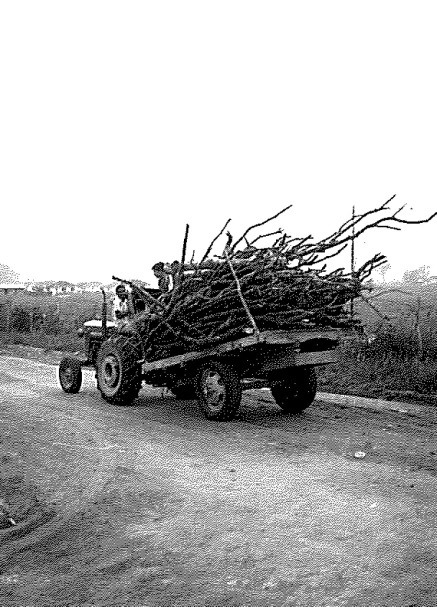 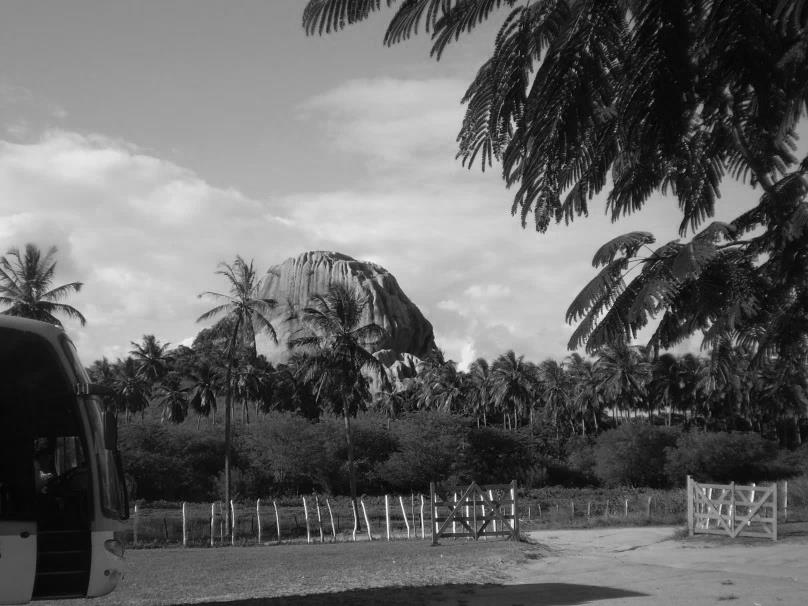 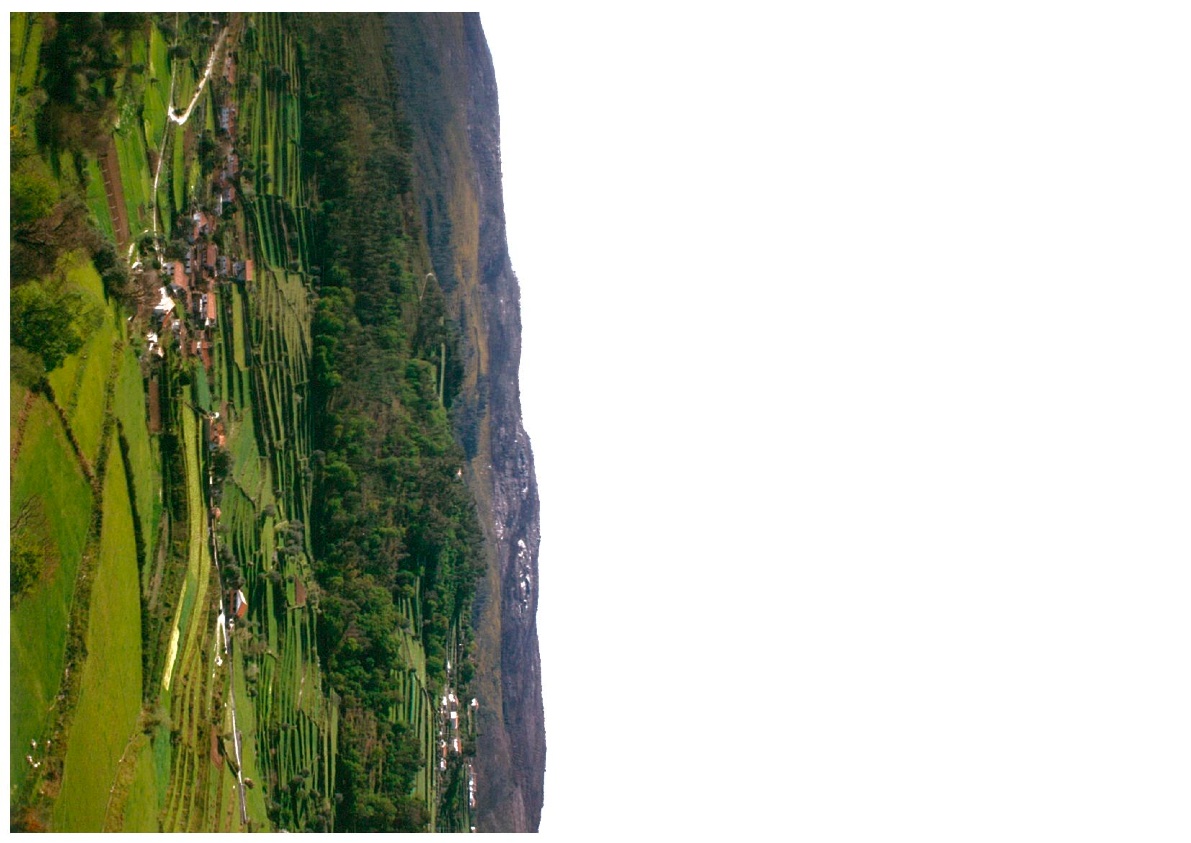 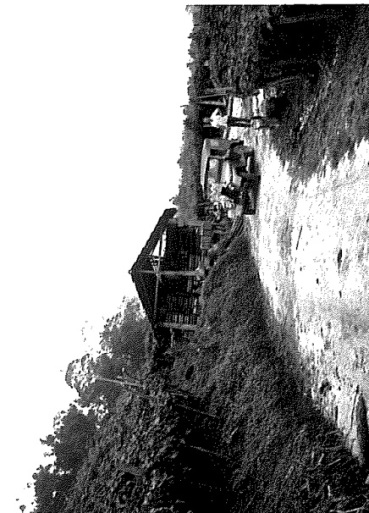 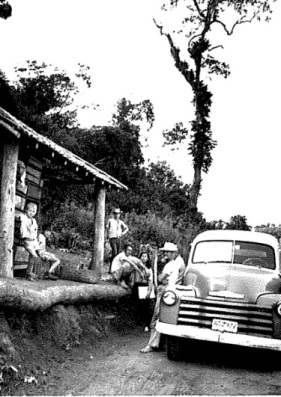 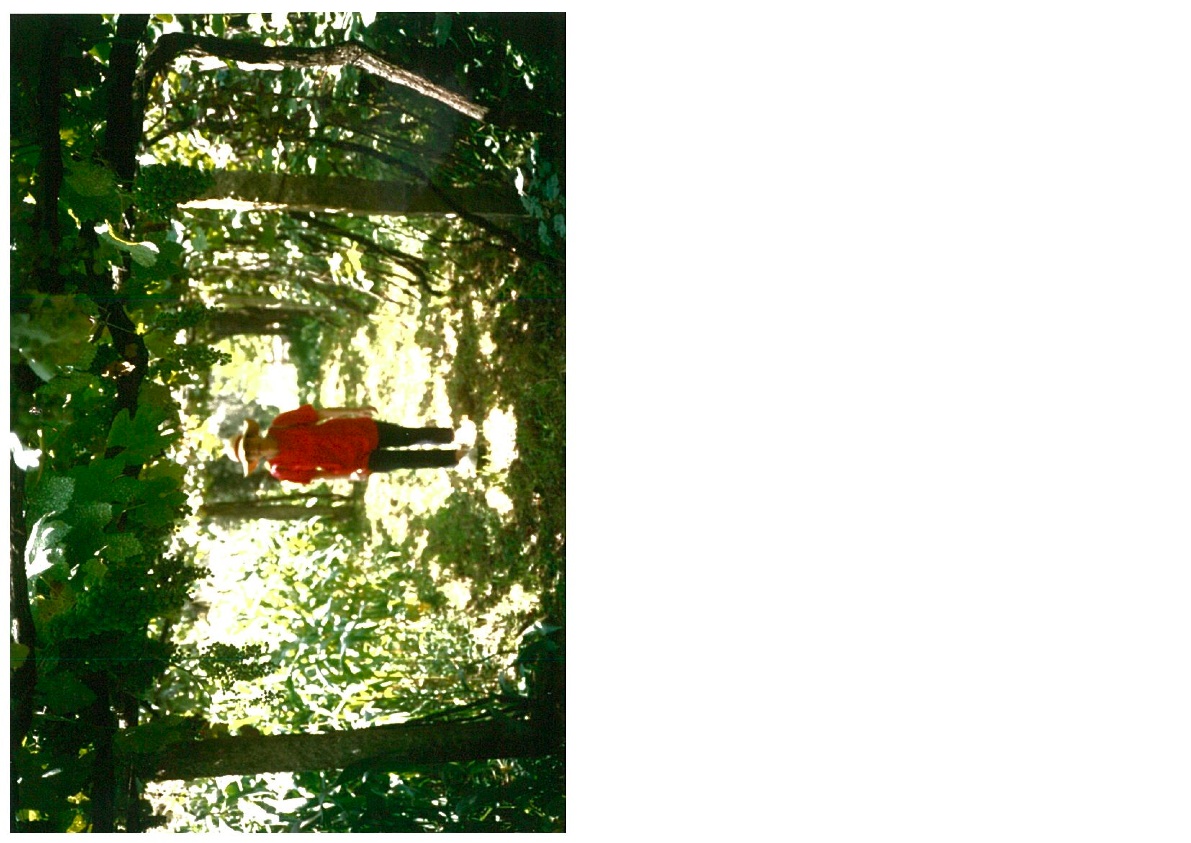 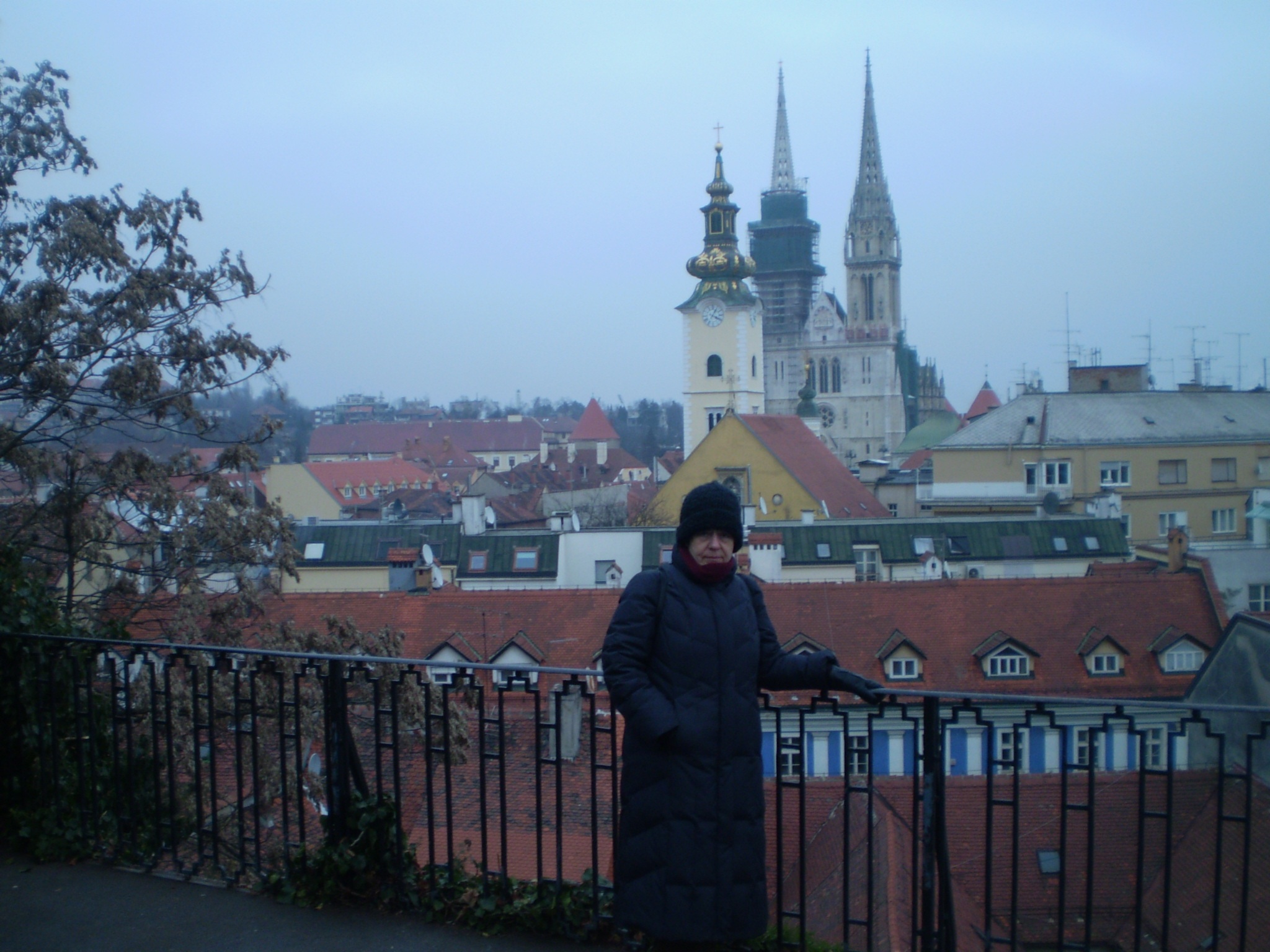 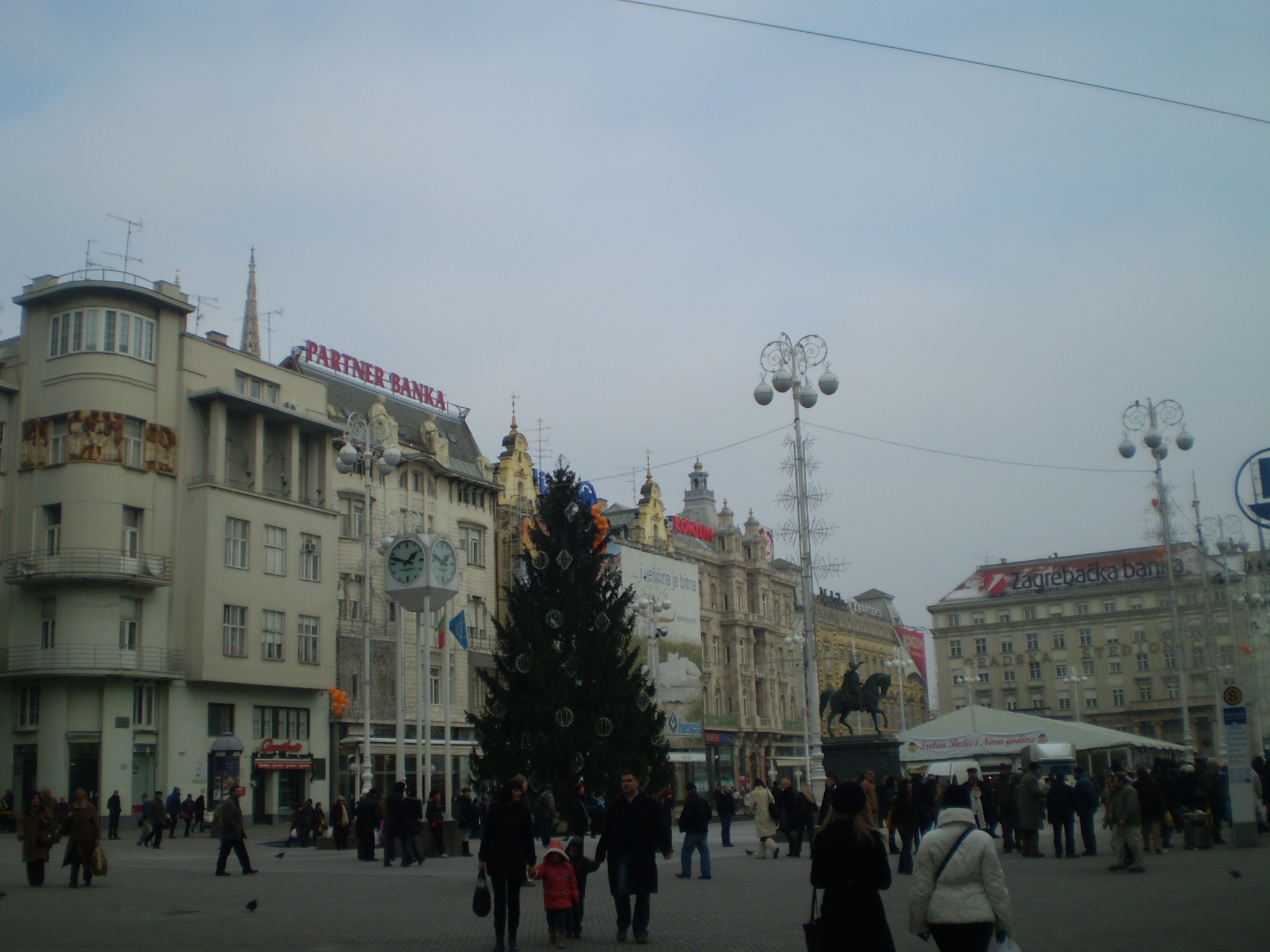 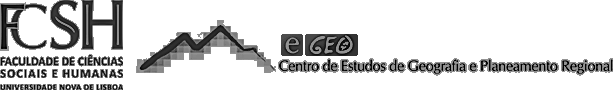